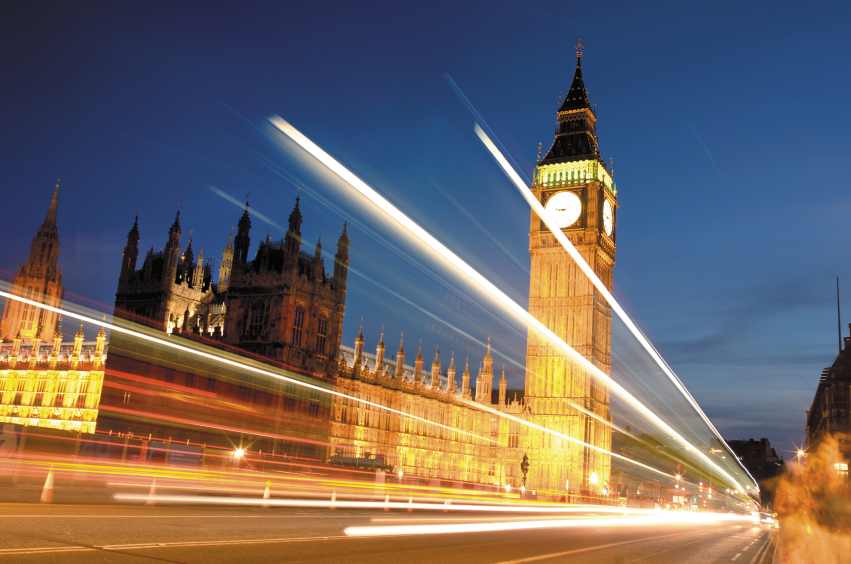 Арзуманян Сюзанна Артуровна
Преподаватель английского и французского
 языков
Арзуманян Сюзанна Артуровна

Образование: Государственное образовательное учреждение высшего профессионального образования «Пятигорский государственный лингвистический университет»


Специальность:

Лингвист, преподаватель французского и английского языков

Педагогическая деятельность:

В образовательном центре им. С. Н. ОлехникаСтаж работы с 01.11.2010 по сегодняшний день
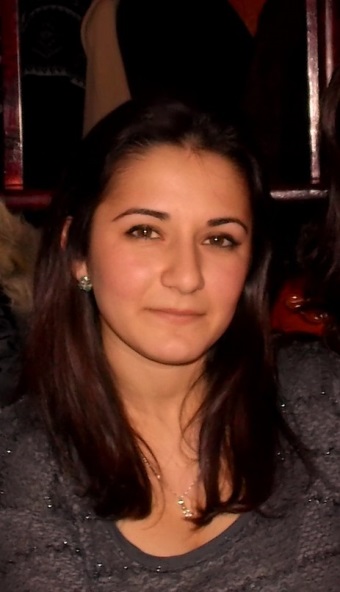 Характеристика деятельности педагога
На уроках французского и английского языков основной 	На уроках французского и английского языков основной целью для меня как учителя является формирование коммуникативной компетенции, т.е. умений общаться на иностранном языке с носителями языка, а также создание условий для целенаправленного формирования творческой и высоконравственной личности школьника, способной успешно самореализоваться в обществе.
цель урока реализуется через решение следующих задач:
· использовать личностно – ориентированный и коммуникативный подходы в обучении;· помочь детям преодолеть психологический барьер в использовании изучаемого языка как средства общения;· приобщить учеников к ценностям мировой культуры;· создать условия для овладения учащимися знаниями и умениями, востребованными в повседневной жизни, значимыми для социальной адаптации личности;
В своей работе я руководствуюсь принципами:· Быть строгой, но не крикливой· Общительной, но не болтливой· Понятно объясняющей, но не нудной· Давать советы, когда это нужно ученику· Общаться с детьми на равных, но без панибратства· Побуждать интерес к учебе· Знать свой предмет и всегда приходить на урок с удовольствием.
Работа с образовательными программами
Профессиональные средства обучения:- методические пособия;- учебные пособия;- художественная литература;- лингвострановедческие пособия;- сборники УРУ (1,2,3,4);- психолого-педагогическая литература- информационные технологии;
Ключевым аспектом моей работы является самообразование.
 Постоянно применяю на уроках принципы наглядности, доступности, преемственности и научности, что помогает мотивировать детей на изучение языка и культуры английского народа.
Для совершенствования своего педагогического мастерства я использую обмен опытом с другими учителями французского и английского языков.